5to
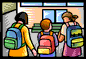 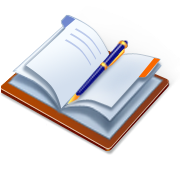 Trimestre 3
CFA
Nota:  Pueden haber más estándares por objetivo.  Sólo se listaron los estándares evaluados.
.
Quarter Three English Language Arts Common Formative Assessments
Team Members and Writers

This assessment was developed working backwards by identifying the deep understanding of the two passages.  Key Ideas were identified to support constructed responses and key details were aligned with the selected response questions.  All questions support students’ background knowledge of a central insight or message.


	






Thank you to all of those who reviewed and edited and a special appreciation to Vicki Daniels and her amazing editing skills and our “in-house” writer Ginger Jay.
2
Este es un CFA para medir la tarea de escribir un texto narrativo. Las composiciones completas son siempre parte de una tarea de rendimiento. Una tarea de rendimiento completa tendría: 


Parte 1
Una actividad para toda la clase (30 Minutos) 
Pasajes o cualquier otra fuente de lectura 
3 preguntas de investigación 
Podrían haber otras preguntas de respuestas construidas.

Parte 2
Una composición completa (70 minutos)
Los estudiantes deben tener acceso a recursos para revisar la ortografía, pero no para revisar la gramática. Los estudiantes pueden hacer referencia a sus pasajes, notas, a las 3 preguntas de investigación y a cualquier otra pregunta de respuesta construida, tantas veces como lo deseen.   Las hojas para tomar notas en esta pre evaluación fueron diseñadas para texto informativos  Si decide usar estas, por favor haga que sus estudiantes tomen notas mientras leen los textos informativos.

Instrucciones
30 minutos
Es posible que desee tener una actividad de 30 minutos para toda la clase. El propósito de una actividad PT (Performance Task - Tarea de Rendimiento) es asegurar que todos los estudiantes estén familiarizados con los conceptos del tema, y que conocen y entienden los términos clave (vocabulario) que están en el nivel más alto de su nivel de grado (palabras que normalmente no saben o que no son familiares dentro de su trasfondo o cultura). ¡La actividad en el salón NO pre-enseña ningún contenido especifico a ser evaluado!
35 minutos
Los estudiantes leen los pasajes independientemente.  Si tiene estudiantes que no pueden leer los pasajes, usted puede leerlos para ellos, pero por favor tome nota de los acomodos.  Recuerde a los estudiantes tomar notas mientras leen.  Durante la evaluación real de SBAC, a los estudiantes se les permite conservar sus notas como una referencia.  
Los estudiantes contestan las  3 preguntas de investigación o cualquier otra pregunta de respuesta construida. Los estudiantes deben hacer referencia a estas respuestas cuando estén escribiendo su artículo narrativo completo.
15 minutos de receso
70 minutos
Los estudiantes escriben una composición completa (artículo narrativo).

CALIFICACIÓN
Se provee una rúbrica informativa.  Los estudiantes reciben 3 puntajes:
Organización y propósito
Evidencia y elaboración
Convenciones
3
Parte 1  Actividad de la clase

Limpiando nuestros océanos (G5-Q3 CFA)


Esta pre-actividad para la clase sigue el diseño general de elementos contextuales, recursos, objetivos de aprendizaje, términos clave y propósito del Consorcio de Evaluaciones Smarter Balanced (SBAC). [http://oaksportal.org/resources/]
El contenido dentro de cada una de ellas fue escrito por Renae Iversen

La actividad en el salón de clase introduce a los estudiantes al contexto de una tarea de rendimiento, para que no estén en desventaja al demostrar las destrezas que la tarea intenta evaluar. 
 
Los elementos contextuales incluyen:

1.    Un entendimiento del escenario/ambiente o de la situación en la que se sitúa la tarea. 
2.    Conceptos potencialmente desconocidos que están asociados al escenario/ambiente.
3.    Términos clave o vocabulario que los estudiantes necesitarán entender con el fin de participar de manera significativa y completar la tarea de rendimiento.

Con la actividad en el salón de clase también se pretende generar el interés de los estudiantes  hacia una mayor exploración de la idea clave (las ideas claves). La actividad debe ser fácil de implementar con instrucciones claras. 

Por favor, lea toda la actividad antes de comenzarla con los estudiantes,  para asegurar que se complete con antelación cualquier preparación en el salón. A lo largo de la actividad, se permite pausar y preguntar a los estudiantes si tienen preguntas.

Recursos necesarios:

http://www.tubechop.com/watch/6437429
https://youtu.be/StNZ3XUBDYw (original-a usarse únicamente si el primer enlace no funciona...si se utiliza, solamente presente hasta el minuto 5:00)
Una copia del organizador gráfico ‘Dame uno –Toma uno’ (Give one, get one’) para cada estudiante
Papel de afiche (chart paper), pizarra blanca  o proyector 
Una copia del manual de vocabulario para cada estudiante

Metas de aprendizaje:

Los estudiantes conocerán y utilizarán términos de vocabulario relacionados a la contaminación del océano.
Los estudiantes escribirán detalles clave relacionados al video sobre el área llamada Gran zona de basura del Pacífico  (Great Pacific Garbage Patch)


Los estudiantes entenderán los términos clave :
Nota: Las definiciones que se proporcionan aquí son para la conveniencia de los facilitadores. Se espera que los estudiantes entiendan estos términos clave en el contexto de la tarea, no que se memoricen las definiciones. 

contaminar- la acción o proceso de ensuciar la tierra, el agua, el aire, etc., tal que no sea seguro o adecuado para usar
remolino (gyre)- corriente oceánica circular formada por el viento y la rotación de la tierra
biólogo marino- un científico que estudia la vida en el mar/océano
enredado- hacer que algo quede atrapado o  amarrado con otra cosa 

[Objetivo: El objetivo del facilitador es ayudar a los estudiantes a entender que la contaminación en los océanos es un problema creciente que continuará impactándonos a todos si no tomamos medidas para controlarlo.   

* Los facilitadores pueden decidir si quieren mostrar materiales complementarios utilizando un proyector o un computadora/Smartboard, o si quieren hacer copias y entregarlas a los estudiantes.
4
Título: Limpiando nuestros océanos (G5-Q3 CFA)

El facilitador dice:
¿Que es contaminación?  Pensemos individualmente sobre esto por unos 30 segundos. 

[Conceda 30 segundos para pensar de manera individual.]

Hable con un compañero acerca de lo que tú piensas que es la contaminación. 

[Camine alrededor del salón para asegurarse que los estudiantes están hablando sobre contaminación.]

Ahora, escribamos algunas de sus ideas.  

[Llame estudiantes al azar para que compartan sus ideas acerca de la contaminación .  Escríbalas en una tabla-T bajo la columna llamada “Lo sé”, ya sea en la pizarra, el proyector o en papel afiche, para que todos los estudiantes lo puedan ver. ]

Posibles respuestas del estudiante:
hace que las cosas estén sucias
hace que las cosas no sean seguras
contaminación es no estar limpio 
La contaminación hace que los lugares estén regados y sucios.
Yo veo contaminación a orillas de la carretera. 

El facilitador dice:
Para nosotros es fácil ver la contaminación del suelo; basura a orillas de la carretera, basura en la acera, etc. Sin embargo la contaminación del agua y del océano no es tan fácil de considerar porque no vivimos en la playa o no la visitamos todos los días. Hoy vamos a ver un video y a compartir con los demás lo que hemos aprendido acerca de la contaminación del océano. Esto nos preparará para la Tarea de rendimiento relacionada con la limpieza de nuestros océanos, pero primero necesitamos saber algunas palabras importante de vocabulario.

[Reparta la lista de vocabulario a cada estudiante. Lea cada palabra y su definición, dando ejemplos según sea necesario, pero no amplíe demasiado en ellas ya que los estudiantes sólo necesitan familiarizarse con ellas antes de ver el video.]

El facilitador dice:
Ahora veremos  un corto video acerca de la Gran zona de basura del Pacífico.  Mientras observamos el video, quiero  que escojan  6 detalles clave que ustedes piensen que son importantes y escríbanlos al lado izquierdo de su hoja, debajo de dónde dice “Tú”.  No necesitan ser oraciones completas.

[Muestre a los estudiantes una copia de la hoja de tomar notas e indique dónde deben escribir las respuestas.]

[Muestre el video http://www.tubechop.com/watch/6437429  y camine alrededor del salón para animar a los estudiantes a escribir detalles clave.]

El facilitador dice:
Porque todos tenemos diferentes puntos de vista, es probable que  escribimos algunos detalles clave que son diferentes unos de otros, así que vamos a compartir. En el lado derecho de su hoja de papel , usted tiene seis casillas que podrían llenar. Me gustaría que  consigan  por lo menos tres detalles o más si todavía tienen tiempo.
5
Título: Limpiando nuestros océanos(G5-Q3 CFA)
El facilitador dice:
El trabajo de ustedes es caminar alrededor del salón y preguntar a 3 compañeros diferentes por un detalle clave que ellos tengan y que ustedes no tienen.  Escriba su respuesta en el lado derecho de la hoja, debajo de “Compañeros”.

[Muestre a los estudiantes una copia de la hoja de tomar notas e indique dónde deben escribir los detalles clave de sus compañeros.]

El facilitador dice:
Si obtuvieron al menos tres, entonces traten de buscar más hasta que el tiempo termine. 

[Conceda a los estudiantes 15 minutos para completar esta parte, a menos que usted considere que necesitan más tiempo.  Tal vez necesita permitir acomodaciones para escribir, si es necesario.]

El facilitador dice:
Ahora escribamos lo que algunos de ustedes pensaron que eran detalles clave acerca de la contaminación del océano. 

[Llame estudiantes al azar para que compartan sus detalles clave .  Escríbalos en una tabla-T bajo la columna llamada “Aprendí”.   

(Si el tiempo lo permite) El facilitador dice:
Quiero que piensen acerca de todo lo que han aprendido y escriban una idea principal para un cuento sobre la contaminación del océano.  Escríbanla en la línea en la parte inferior de su hoja de papel donde dice, “Lo que aprendí…” [Muestre a los estudiantes usando la copia del maestro.]

El facilitador dice:
En su  tarea de rendimiento, ustedes aprenderán más acerca de los tipos de contaminación del océano y a pensar en formas en que podemos ayudar. El trabajo en grupo que hicieron hoy debe ayudarles a prepararse para la investigación y el escrito que van a hacer en la Tarea de rendimiento. 

Nota: El facilitador debe recoger las notas de los estudiantes de esta actividad.
6
Título: Limpiando nuestros océanos (G5-Q3 CFA)
Materiales complementarios
7
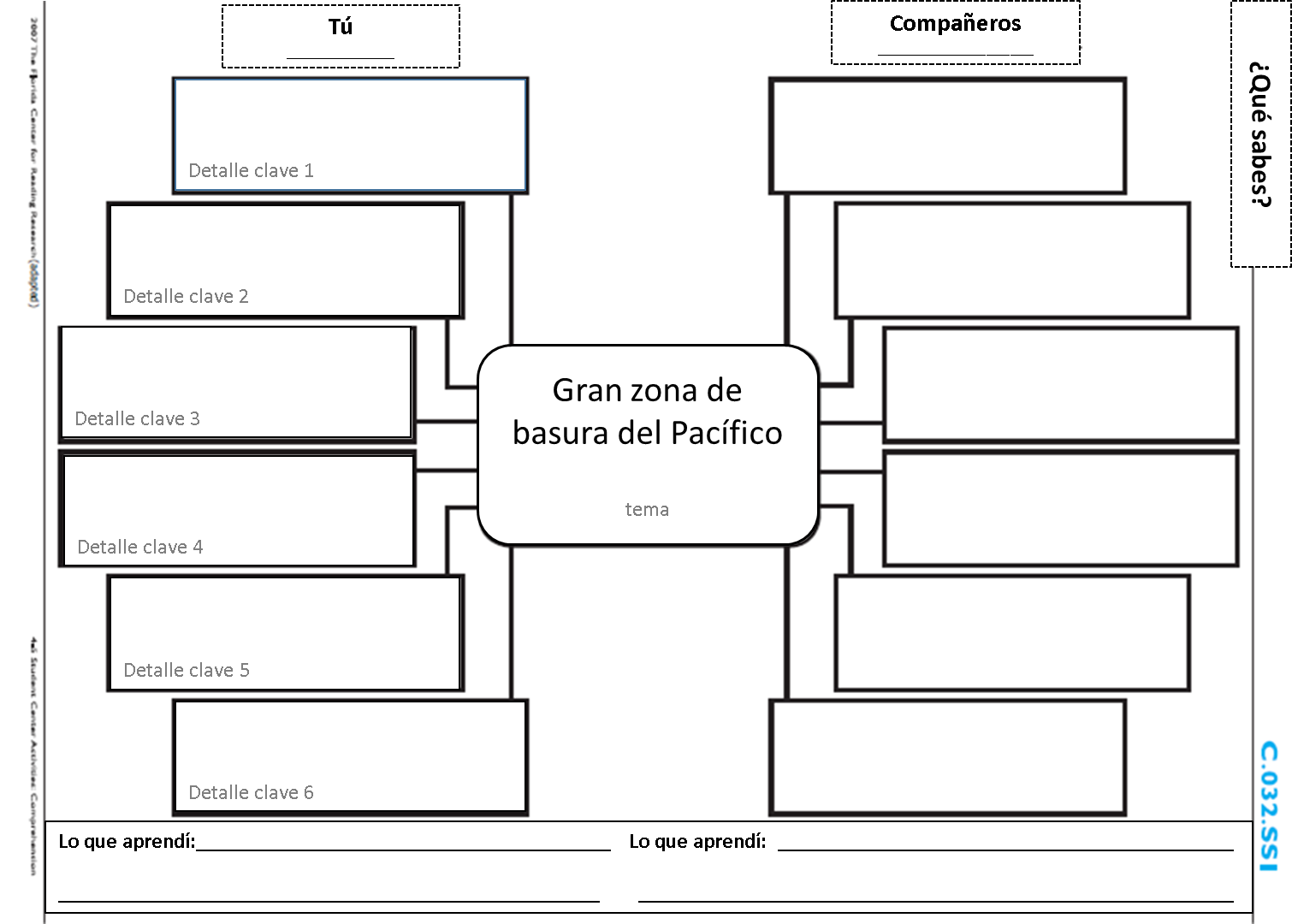 8
Determinando textos a nivel de grado

El nivel de grado de un texto se determina utilizando una combinación tanto de las nuevas escalas cuantitativas como de las medidas cualitativas de los CCSS.

Ejemplo:  Si el grado equivalente de un texto es 6.8 y tiene una medida lexile de 970, los datos cuantitativos muestran que la ubicación debe ser entre los grados  4 y 8.









Cuatro medidas cualitativas pueden examinarse desde la banda inferior de 4to grado  hasta la banda superior de 8vo grado para determinar la legibilidad a nivel de grado.















La combinación de la escala cuantitativa y las medidas cualitativas, para este texto en particular, muestra que el mejor nivel de legibilidad para este texto sería 6to grado.
Para ver más detalles sobre cada una de las medidas cualitativas, favor de ir a la diapositiva 6 de:
 http://www.corestandards.org/assets/Appendix_A.pdf
9
Ordenar en la Imprenta de HSD…
http://www.hsd.k12.or.us/Departments/PrintShop/WebSubmissionForms.aspx
Instrucciones
Las Evaluaciones de HSD para las escuelas primarias no ofrecen un guion para el maestro, ni son por tiempo. Son una herramienta para tomar decisiones informadas relacionadas con la instrucción. La intención de estas evaluaciones no es que los estudiantes "adivinen y verifiquen" las respuestas sólo para terminar una evaluación. 
Todos los estudiantes deben “progresar hacia” tomar las evaluaciones independientemente, pero muchos necesitarán estrategias que los ayude a desarrollar académicamente. Si los estudiantes no están leyendo al nivel de grado y no pueden leer el texto, por favor, lea los cuentos a los estudiantes y haga las preguntas. Permita a los estudiantes leer las partes del texto que puedan. Favor de tomar en cuenta el nivel de diferenciación que un estudiante necesita.
Acerca de esta evaluación

Esta evaluación incluye:  Respuestas de selección múltiple, Respuesta construida y una Tarea de Rendimiento.
About this Assessment

This assessment includes:  Selected-Response, Constructed-Response, and a Performance Task.
No hay preguntas/elementos de tecnología (TE). Nota:  Se recomienda enfáticamente que los estudiantes tengan experiencia con los siguientes tipos de tareas, en varios lugares de práctica educativa en línea (internet), ya que éstas no  están en las evaluaciones de primaria de HSD: reordenar texto, seleccionar y cambiar texto, seleccionar texto, seleccionar de un menú desplegable (drop-down).
10
Grado 5
¿Qué problemas o preguntas establece acerca de la idea principal?
el autor 
Escribe un problema o pregunta nueva que el autor trae a la atención del lector acerca de la idea principal.
_____________________________________________________________________________
_____________________________________________________________________________

Detalles clave 

¿Qué detalles clave de la sección o párrafo explica más acerca del problema o pregunta? 
Escribe dos detalles clave que proporcionan una respuesta o solución.  Utiliza citas del texto cuando sea posible.

Detalle clave (tiene una respuesta o solución)
      ________________________________________________________________________
      ________________________________________________________________________

Detalle clave (tiene una respuesta o solución)
      _________________________________________________________________________
      _________________________________________________________________________

Una y otra vez
¿Qué palabras, frases o ideas el autor utiliza una y otra vez? Escríbelas aquí. Piensa por qué el autor las utiliza una y otra vez.








Escribe una oración de conclusión que diga más acerca de la nueva idea clave y de los detalles clave de la respuesta y solución.  Utiliza en tu resumen algunas de las palabras o ideas de ‘una y otra vez’.
____________________________________________________________________________

_____________________________________________________________________________
Instruya a los estudiantes a releer y seleccionar un párrafo o sección del texto con problemas o preguntas acerca del tema principal.

Pregunte:  − ¿La sección o párrafo que escogieron establece una nueva pregunta o problema acerca de la idea principal?  Esto es un detalle clave que puede ayudar a resolver el problema o contestar la pregunta ( asegúrese de que los estudiantes pueden identificar el tema principal).  

Pida a los estudiantes que escriban UNA oración breve sobre el problema nuevo o la pregunta nueva, que el autor trae a al atención del lector  acerca de la idea principal.
1
Recuerde que los estudiantes necesitarán tener una hoja para tomar notas por cada pasaje.
Pida a los estudiantes que busquen detalles clave  que  expliquen más acerca del problema o la pregunta

Explique que los “detalles clave acerca de la idea principal  nos pueden ayudar a encontrar respuestas  a una pregunta o la  solución a un problema.” Indique a los estudiantes que escriban 3 detalles clave breves que proporcionen una respuesta o solución.
2
Pida a los estudiantes que relean el párrafo o sección que escribieron, y que escriban en el recuadro las palabras e ideas que ellos ven Una y otra vez.
 
Explique:  − Cuando los autores utilizan las mismas palabras, frases o ideas Una y otra vez, pregúntense ustedes mismos “¿por qué?”.  Esto significa que algo es importante.
Instruya a los estudiantes  a que observen las palabras o ideas ‘una y otra vez’, y pregunte: −¿Ven ustedes algunas palabras o ideas ‘una y otra vez’ en las ideas clave acerca de los problemas o soluciones?  ¿Pueden estas palabras ayudarles a escribir una oración de conclusión que resuma el problema y la solución (o la pregunta y la respuesta)

Resumir es una parte importante de escribir conclusiones.  Es una estrategia sumamente importante que los estudiantes deben aprender para poder utilizar las destrezas de investigación de manera efectiva.
3
4
Diferenciación:
Estudiantes que necesiten más páginas – imprima cuántas sean necesarias. Estudiantes que se beneficiarían del enriquecimiento  –  pueden seguir adelante con más secciones o párrafos.  Estudiantes que necesitan instrucción más directa  – enseñe cada parte en mini lecciones. Estos conceptos pueden enseñarse por separado: 
Idea principal 
Problema/Solución ; Pregunta/Respuesta
Detalles clave 
Una y otra vez
Conclusiones - Resume
Los estudiantes ELL pueden necesitar que cada parte sea enseñada usando una estructura del lenguaje (oración) que enfatice palabras de transición.
11
Grado 5
Nombre_________________     Pasaje _____________ Idea principal ______________
¿Qué problemas o preguntas el autor establece acerca de la idea principal?

Escribe un problema o pregunta nueva que el autor trae a la atención del lector acerca de la idea principal.
_____________________________________________________________________________
_____________________________________________________________________________

Detalles clave 

¿Qué detalles clave de la sección o párrafo explica más acerca del problema o pregunta? 
Escribe dos detalles clave que proporcionan una respuesta o solución.  Utiliza citas del texto cuando sea posible.

Detalle clave (tiene una respuesta o solución)
      ________________________________________________________________________
      ________________________________________________________________________

Detalle clave (tiene una respuesta o solución)
      _________________________________________________________________________
      _________________________________________________________________________

Una y otra vez
¿Qué palabras, frases o ideas utiliza el autor una y otra vez? Escríbelas aquí. Piensa por qué el autor las utiliza una y otra vez.








Escribe una oración de conclusión que diga más acerca de la nueva idea clave y de los detalles clave de la respuesta y solución.  Utiliza en tu resumen algunas de las palabras o ideas de ‘una y otra vez’.
____________________________________________________________________________

_____________________________________________________________________________
12
Escribe un cuento narrativo acerca de un personaje que quiere hacer de nuestros océanos un lugar más limpio.  Tu cuento debe mantenerse enfocado/centrado en el tema.   Establece el ambiente, los personajes y un punto de vista.  Utiliza técnicas de narración que presenten el progreso de 
tu cuento desde el principio, medio (desarrollo) y hasta el final.
Muestra de un escrito ejemplar del estudiante para esta Tarea de rendimiento: (vea la próxima página)
13
Muestra de un escrito ejemplar del estudiante para esta Tarea de rendimiento:
La playa de Carlita


Desde que Carlita era una niñita, ella quería cuidar de los animales.  Todos sus juguetes habían sido animales, pero los animales que más le gustaban eran los del mar. Tenía una tortuga, un pez, un pulpo, un cangrejo y claro, una ballena de juguete.   

Cada día después de la escuela Carlita corría a  la playa que estaba a solo unos pasos detrás de su casa en California. Los veranos, por supuesto, eran sus favoritos porque podía pasar aún más tiempo cerca del agua. Su papá le dijo una vez, —¡Carlita, creo que parte de ti es pez!



Cuando Carlita estaba en quinto grado empezó a notar algo extraño en la playa.  Estaba apareciendo más y más basura. También vio desechos peligrosos como vidrio y colillas de cigarrillos.  —¡Ya basta!, —pensó Carlita mientras se sacudía la arena.  —¡voy a hacer algo en cuanto a esta basura en mi playa!


En la escuela, su clase había estado estudiado los efectos de la contaminación en tierra y en el océano.  ¡Carlita decidió escribir un informe sobre la contaminación en su propio patio! Ella tenía un plan.  Su informe animaría a otros a ayudar.  Carlita compartió con su clase su informe sobre los desperdicios marinos y los desechos en la playa detrás de su casa.  Entonces ella narró un cuento sobre unos niños, igual que ellos, que decidieron limpiar su propia playa.  Ella contó como consiguieron guantes y bolsas plásticas y se pusieron a recoger basura.  Ella habló acerca de cómo esto puede salvar la vida de las criaturas marinas y hasta salvar los arrecifes de coral.  Entonces dijo, —¿Por qué no se unen a mí para ayudar a salvar nuestra propia playa!


Al principio, ella estaba desalentada.  Parecía que nadie tenía tiempo, pero Carlita estaba decidida.  Tomó una fotografía de la playa con toda la basura que había en ella.  Tomó una fotografía de una tortuga marina en la playa que estaba enferma porque había comido desechos de plástico.  La tortuga fue rescatada y estaba recibiendo tratamiento, pero ella nunca debió haberse enfermado en primer lugar.  Entonces llevó las fotografías  a la escuela.



—Deberíamos estar haciendo algo, — dijo Carlita.  Pronto serán todas nuestras playas y ya no podremos jugar ni nadar en la playa.  Las playas deben estar limpias y el agua clara.    

Finalmente, sus amigos la escucharon.  Su maestra también prestó atención.  Ellos realmente escucharon.  Planificaron un día para limpiar la playa, para el siguiente sábado.  

Para cuando llegó el sábado, no solo había niños, sino también padres y otros amigos.  Los reporteros del periódico y la televisión también estaban allí.  Al final del día habían recogido más de 100 bolsas de basura.  ¡Nadie podía creer que había tanta!  La playa se veía mucho mejor y las personas empezaron a comprender que hasta un pedacito de desecho importa cuando todos están tirando basura.  



Carlita estaba feliz.  Al día siguiente fue a una caminata por la playa.  Se veía hermosa.  Hasta podía imaginar que los animales marinos sabían y que de alguna manera le estaban dando las gracias a ella y a todos los que habían ayudado.
Para establecer la escena, el escritor incluye detalles acerca de dónde ocurrió lugar el cuento.
En la  introducción, el escritor describe a un personaje,  lo que sucedió al principio y establece un enfoque.
El diálogo y la  descripción se usan de manera eficaz en todo el cuento.
El escritor incluye detalles de cómo se sintió el personaje y de lo que estaba pensando.
El escritor utiliza lenguaje de transición para avanzar el cuento.
El escritor sigue un orden lógico de los acontecimientos, principio, medio (desarrollo)y una conclusión que sigue el orden de los acontecimientos.
14
Grades 3 - 8: Generic 4-Point Narrative Writing Rubric
15
Estándares ELP de 4to – 5to organizados por Modalidad
Esta tarea de rendimiento se basa en la escritura. Como una opción, si desea dar seguimiento al crecimiento ELP como un segundo objetivo, los maestros pueden optar por evaluar ELP estándar 4 porque se alinea con esta tarea de rendimiento específica. La composición completa de su estudiante puede ser analizada para identificar los niveles de dominio lingüístico en inglés. Es evidente que los estudiantes estarán navegando a través de las modalidades para llegar al producto final. Sin embargo, es importante tener en mente qué es lo que está evaluando la tarea de rendimiento de un escrito de opinión, y cuán profundamente el estudiante entiende el contenido de la clase y el lenguaje. La meta de crecimiento ELP es proporcionar “la enseñanza escalonada justa" para que los estudiantes demuestren su comprensión a fin de que pasen de un nivel de competencia al siguiente.
Oregon ELP Standards Aligned with Performance Task, 2014; Arcema Tovar
16
Clave para el puntaje:
# total correcto
1
0 - 4
= Emergiendo
2
5 - 7
= En desarrollo
3
8 - 10
= Competente
4
11 - 12
= Ejemplar
17
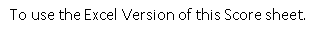 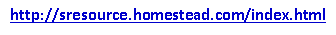 Una nota sobre las respuestas construidas:  Las respuestas construidas no están escritas “en piedra.” No hay una manera perfecta en la que el estudiante deba responder. Busque la intención general de la pregunta y  la respuesta del estudiante y siga la rúbrica a continuación tanto como sea posible. Utilice su mejor juicio. A diferencia de las preguntas de  DOK-1 donde  hay una respuesta correcta o incorrecta,  las respuestas construidas son más difíciles de evaluar. La coherencia global de la intención del estudiante, basada en la mayor parte de sus respuestas, puede servirle de guía
18
Una nota sobre las respuestas construidas:  Las respuestas construidas no están escritas “en piedra.” No hay una manera perfecta en la que el estudiante deba responder. Busque la intención general de la pregunta y  la respuesta del estudiante y siga la rúbrica a continuación tanto como sea posible. Utilice su mejor juicio. A diferencia de las preguntas de  DOK-1 donde  hay una respuesta correcta o incorrecta,  las respuestas construidas son más difíciles de evaluar. La coherencia global de la intención del estudiante, basada en la mayor parte de sus respuestas, puede servirle de guía
19
20
Una nota sobre las respuestas construidas:  Las respuestas construidas no están escritas “en piedra.” No hay una manera perfecta en la que el estudiante deba responder. Busque la intención general de la pregunta y  la respuesta del estudiante y siga la rúbrica a continuación tanto como sea posible. Utilice su mejor juicio. A diferencia de las preguntas de  DOK-1 donde  hay una respuesta correcta o incorrecta,  las respuestas construidas son más difíciles de evaluar. La coherencia global de la intención del estudiante, basada en la mayor parte de sus respuestas, puede servirle de guía.
21
22
23
5to
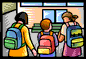 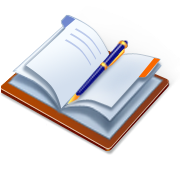 Tercer trimestre
Evaluación ELA CFA
Copia del estudiante
Nombre del estudiante
_______________________
Lee las instrucciones.  

Parte 1
Leerás un texto literario e informativo sobre cómo la basura y la contaminación afectan nuestras playas y océanos.
Al leer, toma notas sobre estas fuentes. 
Luego,  responderás varias preguntas de investigación acerca de estas fuentes.

Tus notas te ayudaran a planificar un escrito narrativo de ficción.  Vas a escribir un cuento narrativo sobre un personaje que desea hacer de nuestros océanos un lugar más limpio.	

Pasos a seguir:
Con el fin de ayudarte a planificar y a escribir  tu artículo narrativo, vas a hacer lo siguiente: 
Leer los textos literarios e informativos. 
Responder varias preguntas acerca de las fuentes de información
Planificar tu escrito

Instrucciones para empezar:
Ahora leerás varios tipos de textos. Toma notas porque es posible que quieras consultar tus notas mientras planificas tu escrito narrativo. Puedes consultar cualquiera de las fuentes de información cuantas veces quieras. 

Preguntas:
Responde las preguntas. Tus respuestas a estas preguntas serán calificadas. Además, van a ayudarte a pensar sobre las fuentes de información que has leído, lo que también te ayudará a planificar tu escrito narrativo. 

Parte 2 
Tu tarea:
Escribe un cuento narrativo acerca de un personaje que quiere hacer de nuestros océanos un lugar más limpio.  Tu cuento debe mantenerse enfocado/centrado en el tema.   Establece el ambiente, los personajes y un punto de vista.  Utiliza técnicas de narración que presenten el progreso de 
tu cuento desde el principio, medio (desarrollo) y hasta el final.


Vas a:
Planificar tu escrito narrativo.   Puedes utilizar tus notas y respuestas.  

Escribir, revisar y editar tu primer borrador (tu maestro te proporcionará papel). 

Escribir la versión final de tu relato narrativo.
Serás calificado por…
25
Limpiando la playa Crescent

1 
Era sábado, así que el equipo de soccer  Green Valley Kickers  estaba supuesto  a practicar  como de costumbre.  En lugar de eso, nuestro entrenador había ofrecido como voluntarios a los miembros del equipo para que participáramos en la limpieza bianual de la playa del condado de  Finvale . Dos veces al año, antes y después de la estación de verano, la gente se reúne en las playas para recoger basura.  Algunos de nosotros, incluyéndome a mi, pensábamos que no era justo  que el entrenador  Simms nos estuviera haciendo eso.  Después de todo, ¡nos apuntamos para jugar soccer, no para  recoger basura!

2 
Nos encontramos en la playa Crescent, una extensa y arenosa playa en forma de media luna.  El entrenador Simms  repartió guantes de hule y bolsas de basura de un amarrillo reluciente.  Un biólogo  marino llamado Dr. Torrez nos dio las gracias por haber aceptado la  invitación de ir a trabajar.  Nos dio un artículo para que lo leyéramos titulado “La basura en la playa.” El artículo explicaba que cada año ¡catorce mil millones de libras de basura  van a parar a los océanos del mundo! Una parte comienza como basura que se vierte en las playas.  Otra parte comienza como basura que se vierte en el océano.  Todo acaba convirtiéndose  en un gran desastre que necesita ser removido.


3 
El Dr. Torrez alzó un plástico anillado de los que se usan para sujetar los paquetes de 6 latas de sodas y dijo, —los peces, las nutrias marinas y hasta los leones marinos pueden quedar atrapados en estos.   Entonces nos mostró un pedazo largo de hilo de pescar.  —Las criaturas marinas pueden ser estranguladas por esto y morir, — dijo.  —Además, muchos  animales del océano se enferman cunado comen basura, al confundirla con alimento.  Los pueden matar.

4 
Mientras llenaba  mi bolsa con basura, no podía creer cuánto desecho estaba  encontrando.  Podía ver por qué era una buena idea deshacerse de todo este desperdicio antes de que llegara el verano.  La gente viene de lugares cercanos y lejanos para disfrutar de la tibia arena y las olas del mar.  No solo era algo feo sino también peligroso. Había botellas rotas y latas oxidadas que las personas podrían pisar con sus pies descalzos.  Había juguetes rotos, colillas de cigarrillos, cajas de fósforos, y todo tipo de envases de comida y bebida.

5 
¡Mi equipo de soccer llenó veinticinco bolsas de basura! La playa se veía  excepcional cuando nos  fuimos.  Nos sentimos orgullosos de nuestro duro trabajo.  No podía esperar para pasar el primer día  soleado del verano en la playa Crescent.
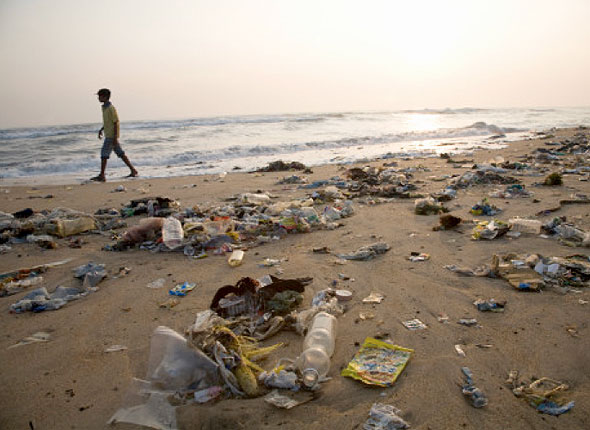 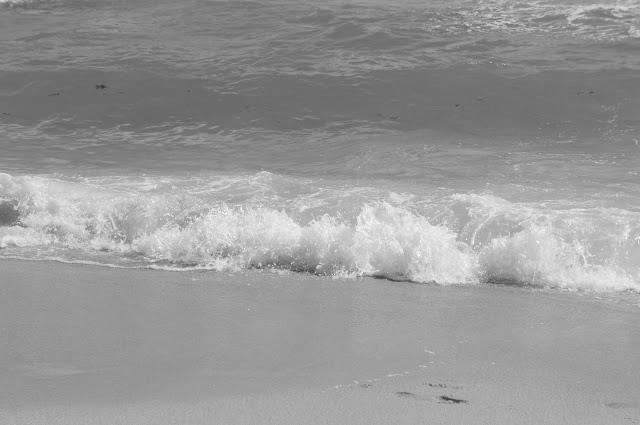 26
Copyright © 2005 California Department of Education
Salvando los arrecifes

¡Está vivo!
Los arrecifes de coral pueden parecer rocas, pero en realidad son estructuras vivas. Están compuestos de minúsculos animales marinos.  Esas criaturas minúsculas se llaman  pólipos coralinos.  Los pólipos construyen corazas duras alrededor de sí mismos. Cuando un pólipo muere deja atrás su esqueleto. Los pólipos jóvenes se adhieren a los viejos esqueletos . Al cabo de muchos años los pólipos forman un arrecife coralino.

Salvando los arrecifes
Los arrecifes de coral son el hogar de miles de plantas y animales marinos. Cientos de  peces payaso nadan velozmente entrando y saliendo de las brechas en los arrecifes de coral.  Además de los peces, otros animales que habitan los arrecifes de coral incluyen los cangrejos, tortugas y caballitos de mar. Puede que pronto estas criaturas marinas no tengan un lugar donde vivir.  Un estudio reciente indica que muchos arrecifes de coral alrededor del mundo están siendo destruidos. Algunos científicos dicen que puede que más de la mitad de los arrecifes del mundo desparezcan para el año 2030.

Los científicos están trabajando duro para proteger los arrecifes de coral. Están estudiando y cartografiando los arrecifes. Muchas áreas protegidas de arrecifes se están expandiendo. No se permite la pesca en estás áreas protegidas. —Resolver el problema de los arrecifes de coral es un desafío, —dijo un científico. —Requiere que comprendamos lo que está sucediendo, mucho mejor de lo que actualmente sabemos.

Por qué están desapareciendo lo arrecifes de coral
Hay un número de cosas que están dañando nuestros preciosos arrecifes de coral.   Los fertilizantes procedentes de las granjas de cultivo o jardines terminan en los océanos. El fertilizante crea condiciones  favorables para el crecimiento de algas.  Los químicos que contienen los bloqueadores solares y las aguas residuales, así como los herbicidas y pesticidas que se utilizan en las granjas de cultivo  y los jardines en los hogares pueden todos terminar en los océanos y envenenar los corales. El agua se convierte en una  zona muerta donde no puede vivir ninguna otra criatura marina. Las zonas muertas son lugares en el océano donde hay muy poco o ningún oxígeno. La vida marina, tal como los peces, no pueden vivir en agua sin oxígeno. La zona muerta más grande del mundo está en el mar Báltico.

Desechos en los océanos
Los desechos marinos también afectan a los arrecifes en muchas áreas. ¿Sabías que los desechos en tierra pueden terminar en los océanos? Los desechos marinos son difíciles de ver porque muchos de ellos flotan debajo de la superficie del agua. El único lugar donde podemos ver los desechos marinos es a lo largo de las costas.  Las criaturas  marinas se pueden enredar en sogas, alambres y anillos de sujeción de plástico para botellas.  El plástico usualmente se descompone en pedazos más pequeños que muchas criaturas marinas confunden con alimento. Comer el plástico les causa problemas de salud.  El plástico mata varias especies que habitan en los arrecifes. Las redes de pesca abandonadas son a menudo llamadas “redes fantasmas” porque todavía pueden atrapar peces y otras criaturas marinas. La redes fantasmas pueden enredar y matar organismos de los arrecifes y descomponer o dañar arrecifes. 

La Gran zona de basura en el Pacífico
En una parte del océano Pacífico norte, las corrientes oceánicas crean un  remolino (gyre), un inmenso vórtice de corrientes de agua que se mueve lentamente. Los científicos han encontrado allí el vertedero flotante más grande del mundo. Es difícil saber cuánta basura hay en el remolino, pero probablemente contiene millones de libras.  Los científicos creen que sería casi imposible sacar toda la basura, simplemente es demasiada.  Algunas personas piensan que la gran masa de desechos flotantes en el Pacífico norte es tan grande como el continente norteamericano y mide unos 100 pies de profundidad.  Los arrecifes de las isla hawaianas en particular sufren los efectos de los desechos del remolino del Pacífico norte.  Del 2000 al 2006, más de 500 toneladas de desechos marinos fueron removidos de las islas hawaianas.

Conclusión
Es importante salvar nuestros arrecifes porque están desapareciendo.  Los científicos y los gobiernos están exhortando a todas las personas a tomar responsabilidad en esta importante lucha.  La contaminación del aire, la contaminación del agua debido a los desechos marinos, redes de pesca y barcos todos causan daño a los arrecifes del planeta.   Estas son cosas por las que todos los humanos deben asumir su responsabilidad.
Equivalencia de grado:  5.9
Lexile: 950
27
¿Qué dos declaraciones muestran que no todos estaban de acuerdo con que “…ser un buen miembro del equipo no solamente tiene que ver con jugar deportes”?

        A.   —En lugar de eso, nuestro entrenador había ofrecido como voluntarios a los miembros del equipo para que participáramos en la limpieza bianual de la playa del condado de  Finvale 

B.   —Dos veces al año, antes y después de la estación de verano, la gente se reúne en las playas para recoger basura. 

—Algunos de nosotros, incluyéndome a mi, pensábamos que no era justo  que el entrenador Simms nos estuviera haciendo eso.
 
 D.   —Después de todo, ¡nos apuntamos para jugar soccer, no para recoger basura!
2.  —La playa se veía  excepcional cuando nos fuimos. 
    ¿Cuál de estas citas ayuda al lector a entender el significado de la palabra excepcional en esta oración? 

—¡Mi equipo de soccer llenó veinticinco bolsas de basura!

—Había botellas rotas y latas oxidadas que las personas podrían pisar con sus pies descalzos.

—Podía ver por qué era una buena idea deshacerse de todo este desperdicio antes de que llegara el verano. 

—Todo acaba convirtiéndose en un gran desastre que necesita ser removido.
28
3.  ¿Cómo la primera imagen en Limpiando la playa Crescent contribuye a establecer el tono del texto? 
 
La fotografía hace que al personaje principal se sienta poco entusiasmado acerca de limpiar la playa Crescent. 

La fotografía muestra cuán contaminada están las aguas. 

La fotografía hace pensar al personaje principal del artículo en lo peligroso que es la contaminación. 

La fotografía muestra lo terrible que se ven las playas cuando están cubiertas de basura.
4.  ¿Qué declaración apoya mejor el tono al final del artículo Limpiando la playa Crescent según se presenta en la segunda fotografía?

—Después de todo, ¡nos apuntamos para jugar soccer, no para recoger basura!

—Mientras llenaba mi bolsa con basura, no podía creer cuánto desecho estaba  encontrando.

—La playa se veía excepcional cuando nos fuimos.

—No solamente era algo feo sino también peligroso.
29
¿Cuál es una similitud importante entre los dos artículos Limpiando la playa Crescent y Salvando los arrecifes? 

A.   Ambos, Limpiando la playa Crescent y Salvando los arrecifes plantean cuán dañina es la basura para el océano. 

B.   Limpiando la playa Crescent trata de un equipo de soccer, mientras que Salvando los arrecifes se trata mayormente de exhortar a la gente a que mantengan los océanos limpios.

C.   Ambos, Limpiando la playa Crescent y Salvando los arrecifes plantean como los químicos y otros fertilizantes pueden terminar en los océanos.

D.  Limpiando la playa Crescent se enfoca en recoger desechos de las playas, mientras que Salvando los arrecifes trata mayormente de salvar los arrecifes de coral.
¿Cuál es una diferencia importante entre los dos artículos Limpiando la playa Crescent y Salvando los arrecifes? 

Ambos, Limpiando la playa Crescent y Salvando los arrecifes plantean cuán dañina es la basura para el océano. 

Limpiando la playa Crescent trata de un equipo de soccer, mientras que Salvando los arrecifes se trata mayormente de exhortar a la gente a que mantengan los océanos limpios.

Ambos, Limpiando la playa Crescent y Salvando los arrecifes plantean como las químicas y otros fertilizantes pueden terminar en los océanos.

Limpiando la playa Crescent se enfoca en recoger desechos de las playas, mientras que Salvando los arrecifes trata mayormente de salvar los arrecifes de coral.
30
31
9.   ¿Qué palabra o frase podría reemplazar mejor remolino según es usada en la siguiente oración?

En una parte del océano Pacífico norte, las corrientes oceánicas crean un  remolino, un inmenso vórtice de corrientes de agua que se mueve lentamente.

lugar quieto

movimiento circular

agitación

bola
Mar es la raíz latina de la palabra marina.  
      Basado en la oración en el rectángulo, ¿qué significa probablemente mar?

La vida marina, como las plantas y los peces, no pueden vivir en el agua sin oxigeno. 

  océano

luz

 alimento

 plantas
32
¿Qué declaración proporciona mejor evidencia de que los arrecifes de coral están en peligro? 

—Los científicos están trabajando duro para proteger los arrecifes de coral. 

—Algunos científicos dicen que puede que más de la mitad de los arrecifes del mundo desparezcan para el año 2030.

—Las criaturas  marinas se pueden enredar en sogas, alambres y anillos de sujeción de plástico para botellas.  

—Es importante salvar nuestros arrecifes porque están desapareciendo.
12.  ¿Qué dos piezas de evidencia de Salvando los arrecifes apoyan el punto de que el desecho marino afecta a los seres vivientes?

Los arrecifes de coral proveen un hogar a muchos seres vivientes.

Las criaturas marinas pueden quedar atrapadas en los desechos, incluyendo los anillos de sujeción de plástico para botellas.

Las criaturas marinas a menudo confunden el plástico por alimento, lo que les causa problemas de salud.

Los arrecifes de coral son importantes porque están muriendo.
33
13. ¿Qué declaración ofrece la mejor explicación de cómo nuestros océanos se contaminan?

La contaminación marina causa muchos problemas.

La contaminación de los océanos es algo por lo que todos los humanos deben asumir responsabilidad.

La basura y los químicos en la tierra pueden llegara los océanos.

Los anillos de sujeción de plástico para botellas pueden matar la vida marina.
Deseas organizar la información de ambos textos en categorías para planificar un escrito de un ensayo sobre la contaminación marina.  ¿Qué grupo de categorías proporcionaría la mejor manera de organizar la información de ambos textos?

Limpiando las playas, Basura, La gente perjudica los arrecifes

Salvando los océanos, Animales y contaminación, Basura

Corales, Efectos de los químicos, Basura

Soccer, Playas, Animales y contaminación
34
35
36
18.  Un estudiante está revisando este borrador.  Lee el borrador del párrafo y completa la pregunta que le sigue.
Revisar el texto, W.5.3b Elaboración de diálogo, Objetivo de escritura 1b

Había estado caminando por la playa durante horas con mi equipo de limpieza recogiendo basura.  Recogí juguetes rotos, colillas de cigarrillos y todo tipo de envases de comida y bebida.  No podía creer cuánta basura había allí!  Me agaché con cuidado para recoger una lata oxidada, ¡cuando se movió solita! Di un brinco cuando una pequeña culebra se deslizó  por detrás de la lata.

El escritor desea añadir un diálogo al párrafo.  ¿Qué línea de diálogo iría mejor después de la última oración? 

A.    Me fui corriendo rápidamente dejando atrás la lata.

La culebra miró hacia arriba y dijo, —esta es mi lata.

Asustado, pegué un grito, entonces me calmé y pensé. —No debo tener miedo a una culebrita.

D.    Grité tan fuerte como pude, —¡Auxilio!
37
Una estudiante desea reescribir una oración del pasaje Salvando los arrecifes para que sea más apropiado para su clase.  
Lenguaje y vocabulario, L.5.3a Audiencia, objetivo de escritura 8

“Hay un número de cosas que están dañando nuestros preciosos arrecifes 
de coral”.


Escoge las dos palabras que podrían reemplazar mejor las palabras subrayadas.

figura, amados

docenas, valiosos

muchas, costosos

cantidad, atesorados
\`
20.  Lee la oración y contesta la pregunta que le sigue.
Editar y clarificar L.5.1a, Conjunciones correlativas: orden del habla Objetivo 9 

El plástico y los anillos de sujeción de plástico _________pueden causar que las criaturas marinas se enreden en ellos ________ que los confundan con alimento.

Escoge la forma correcta de editar los errores en el uso de la gramática.

ni                   ni     

no solo        sino también

ni siquiera       y

tanto             ni
38
Parte 2 
Tu tarea:
Escribe un cuento narrativo acerca de un personaje que quiere hacer de nuestros océanos un lugar más limpio.  Tu cuento debe mantenerse enfocado/centrado en el tema.   Establece el ambiente, los personajes y un punto de vista.  Utiliza técnicas de narración que presenten el progreso de 
tu cuento desde el principio, medio (desarrollo) y hasta el final.


Vas a:
Planificar tu escrito narrativo.   Puedes utilizar tus notas y respuestas.  

Escribir, revisar y editar tu primer borrador (tu maestro te proporcionará papel). 

Escribir la versión final de tu relato narrativo.
Serás calificado por…
39
40
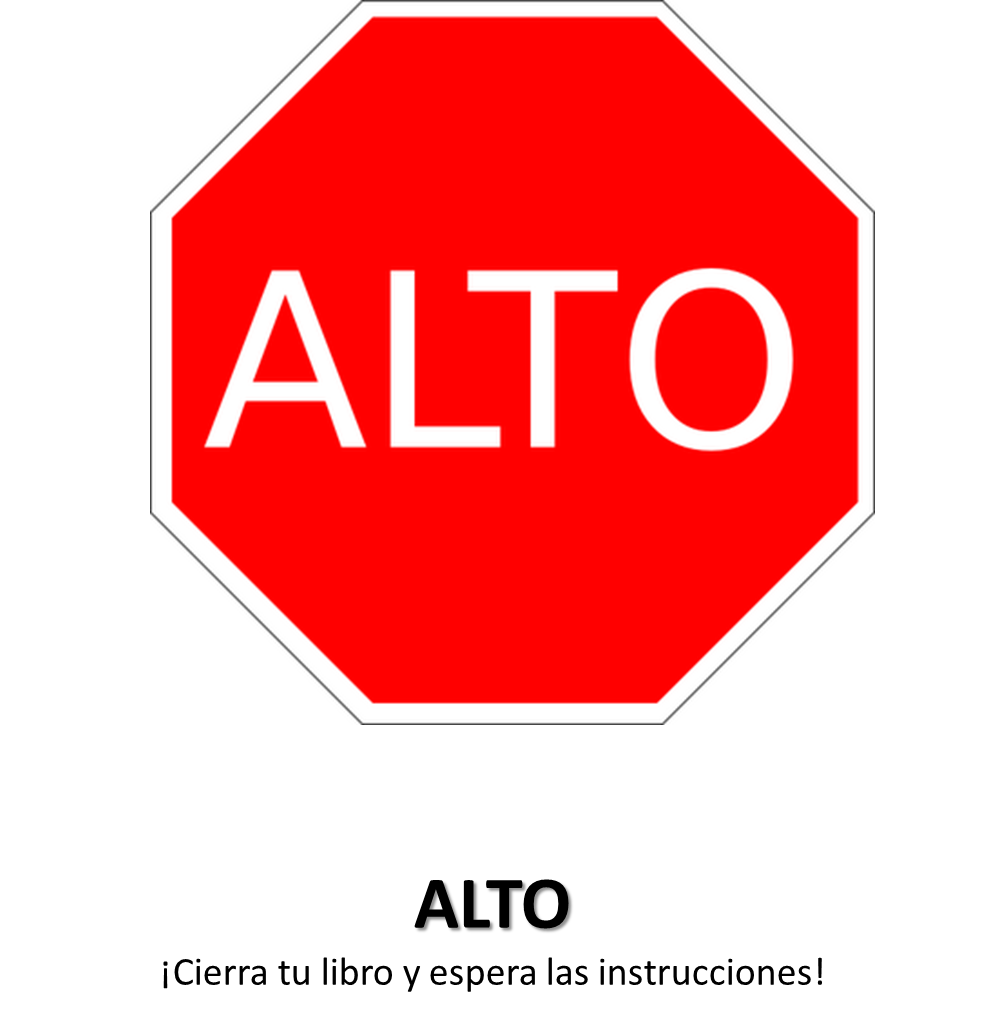 41
Puntuación del estudiante.  Colorea la casilla de color verde si tu respuesta estaba correcta.  Colorea la casilla de color rojo si tu respuesta estaba incorrecta.
42